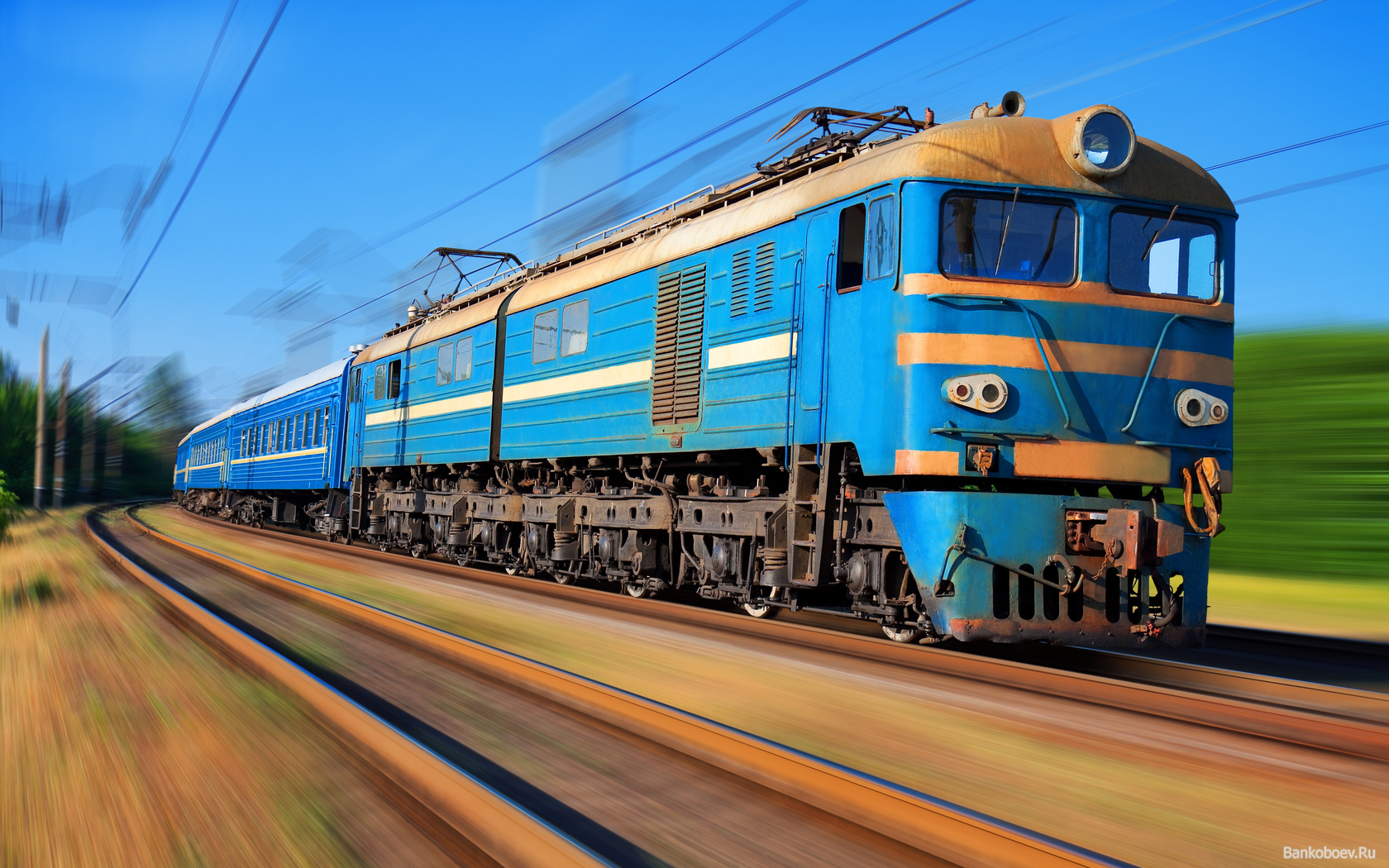 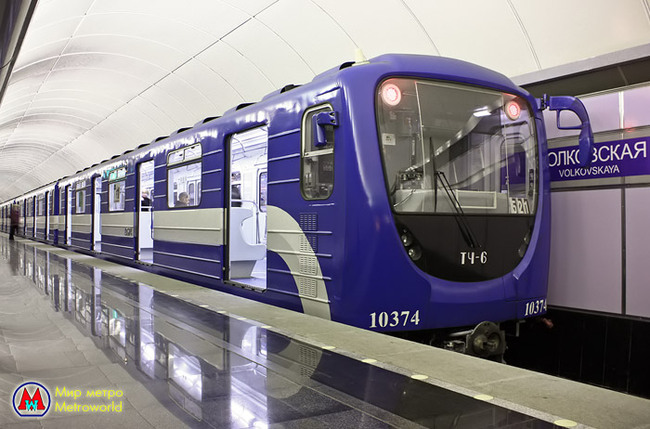 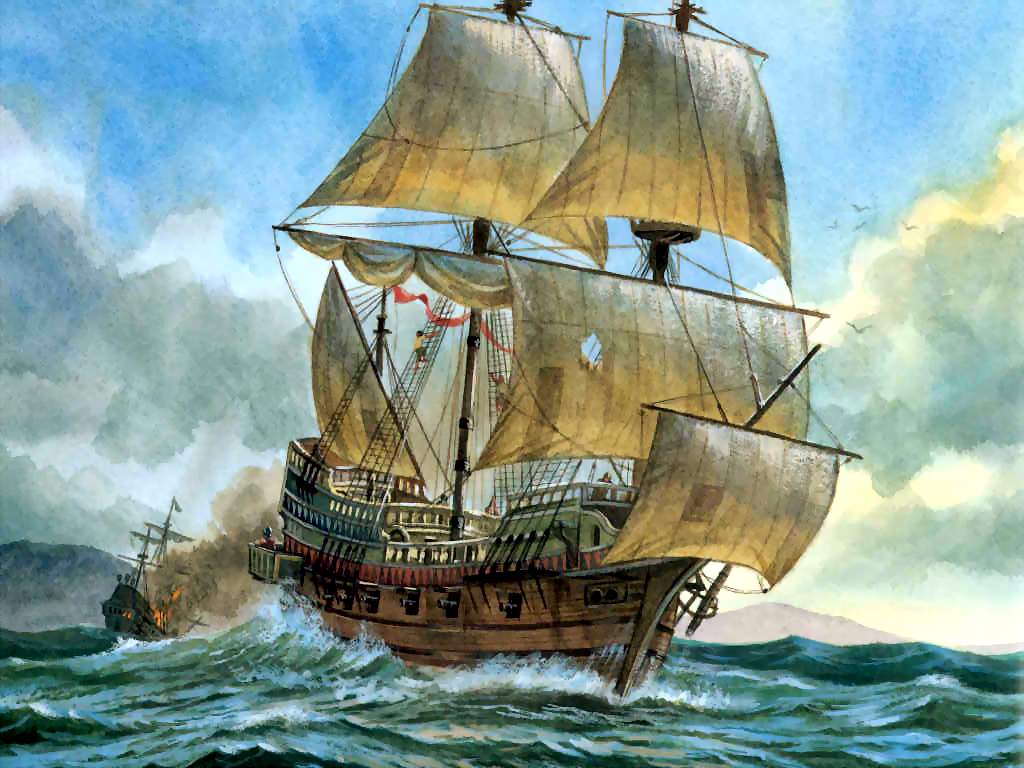 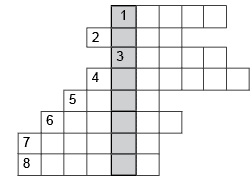 И
Ц
А
С
П
Р
Ф
А
А
М
Е
Т
О
Р
Р
А
Б
Л
О
К
Ь
Л
У
Ь
Р
А
Ё
О
С
К
Л
К
Т
А
Р
Е
А
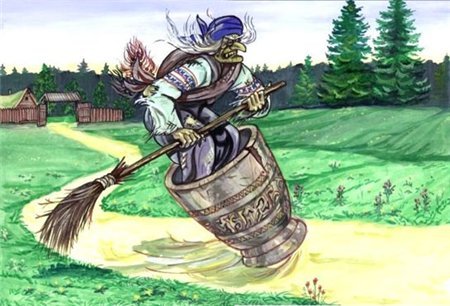 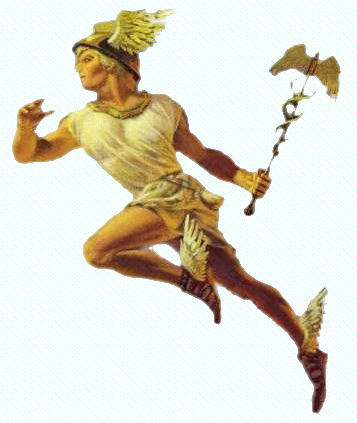 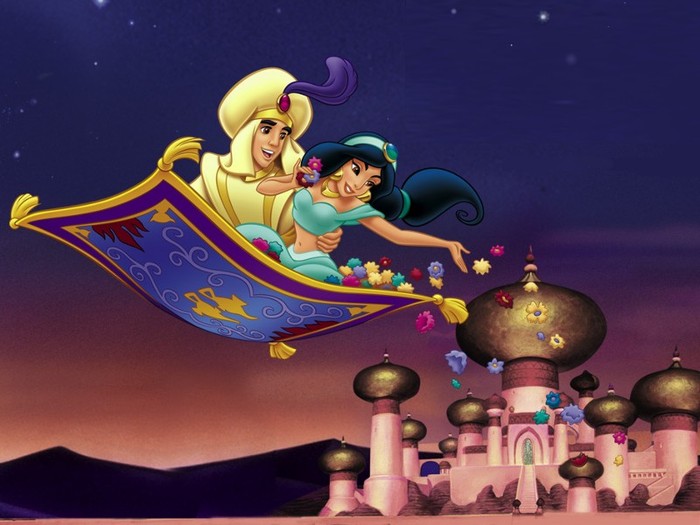 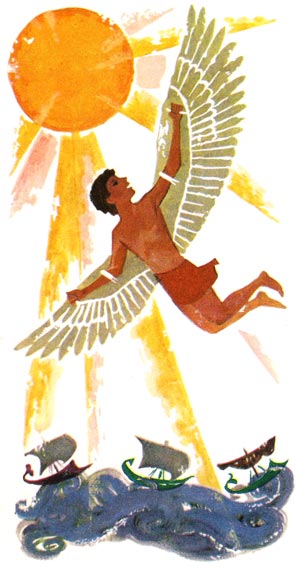 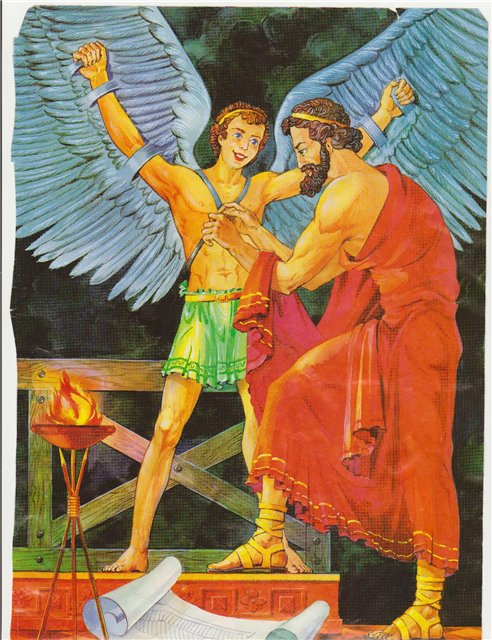 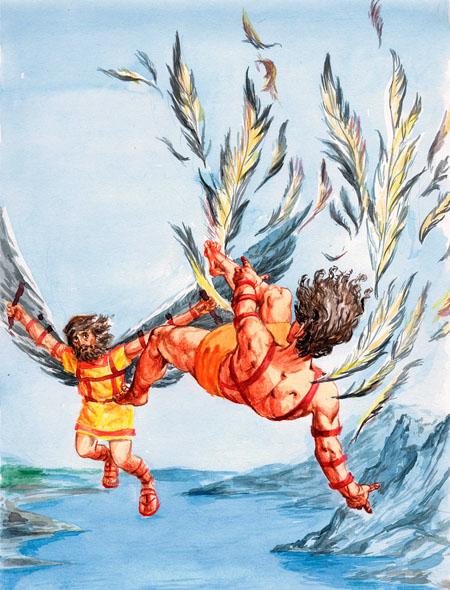 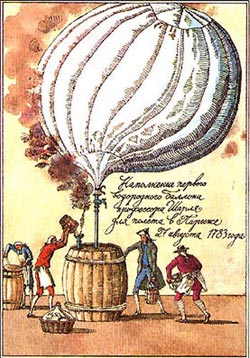 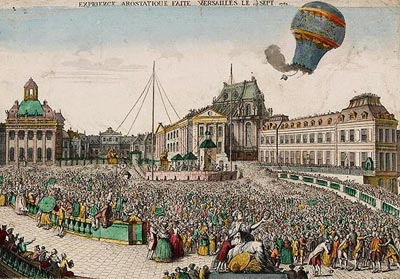 Дирижабль
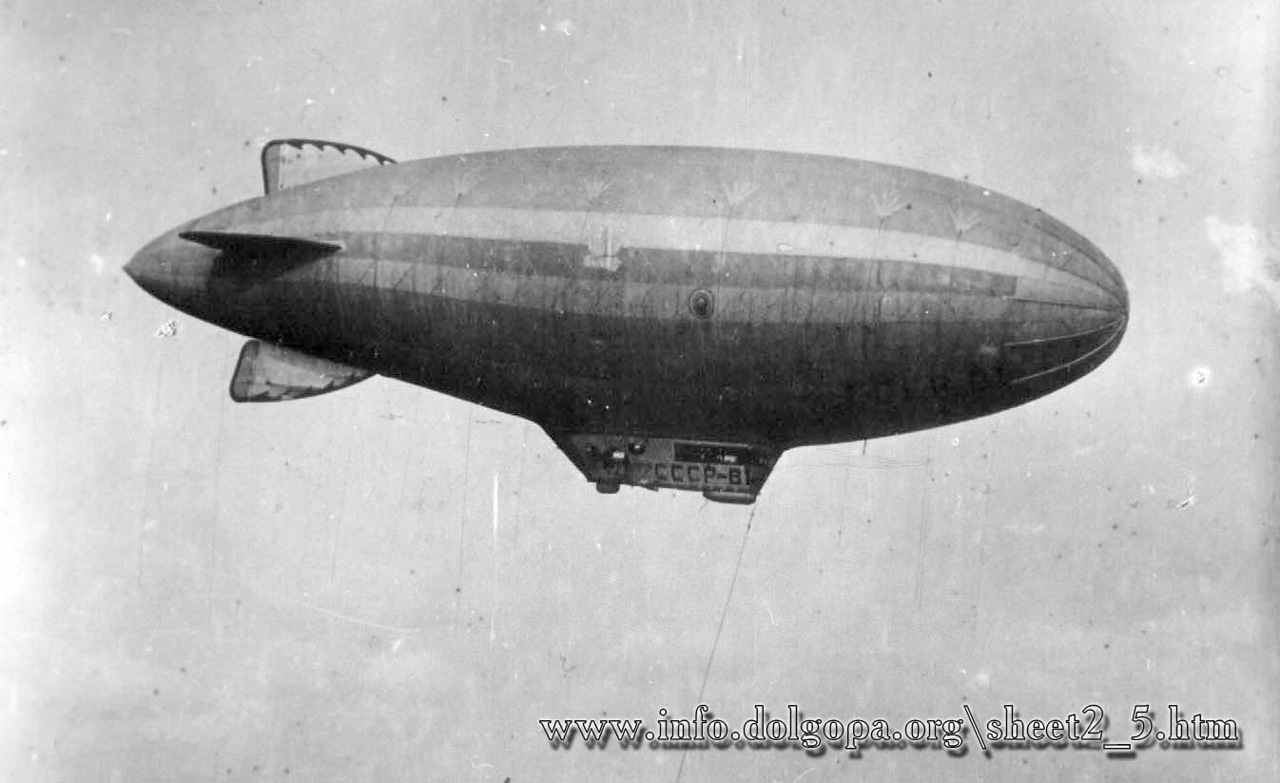 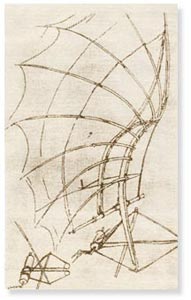 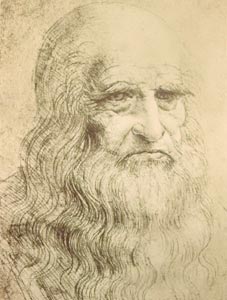 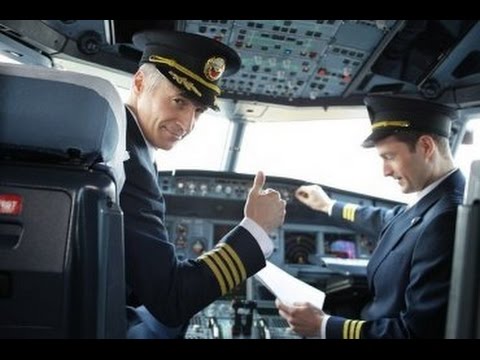 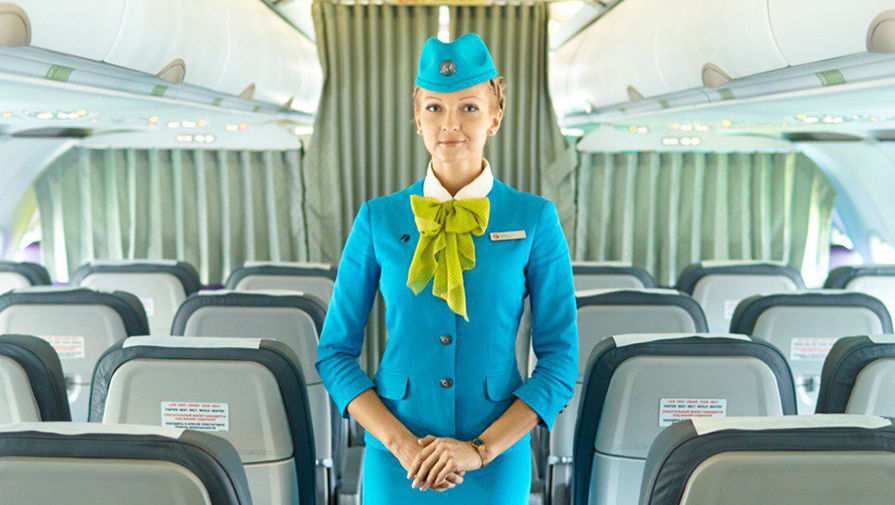